سورة المطفّفين 83 – 36 آية
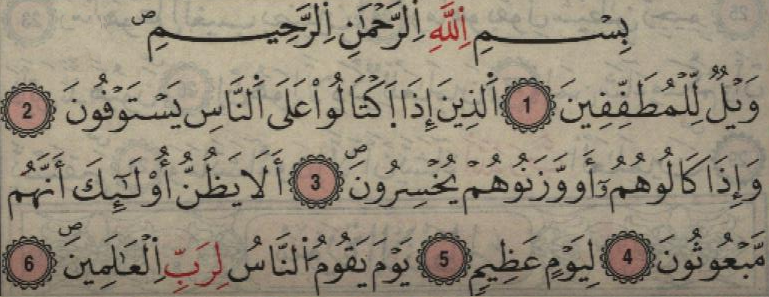 سورة المطفّفين 83 – 36 آية
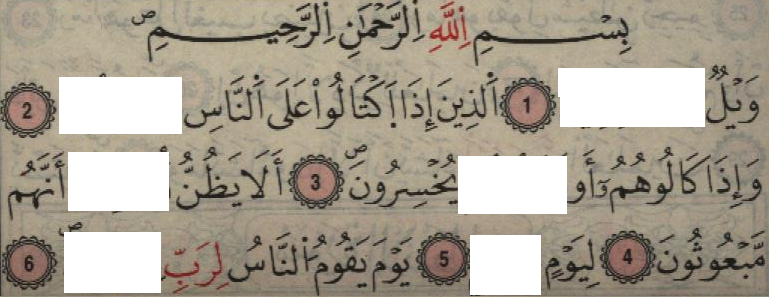 سورة المطفّفين 83 – 36 آية
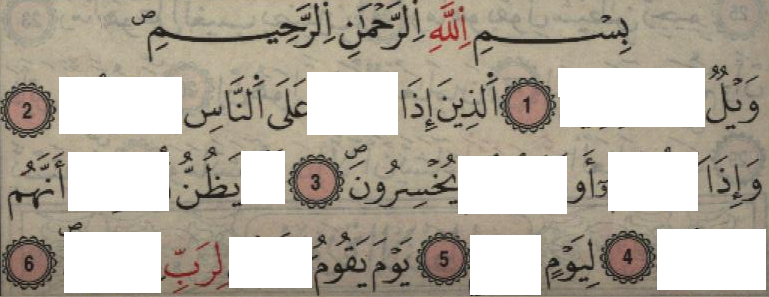 سورة المطفّفين 83 – 36 آية
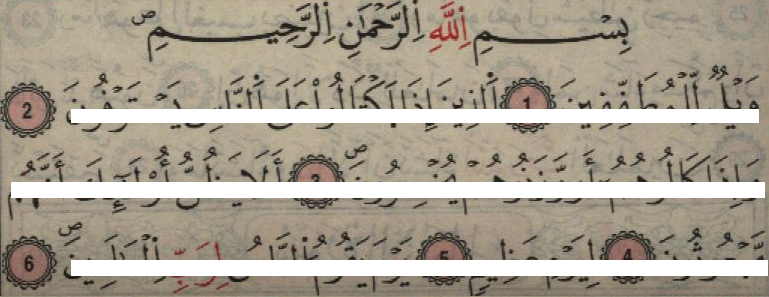 سورة المطفّفين 83 – 36 آية
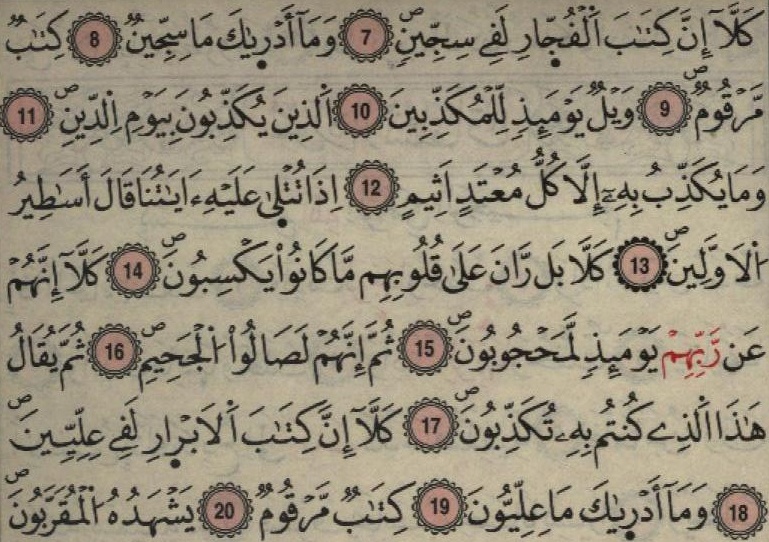 سورة المطفّفين 83 – 36 آية
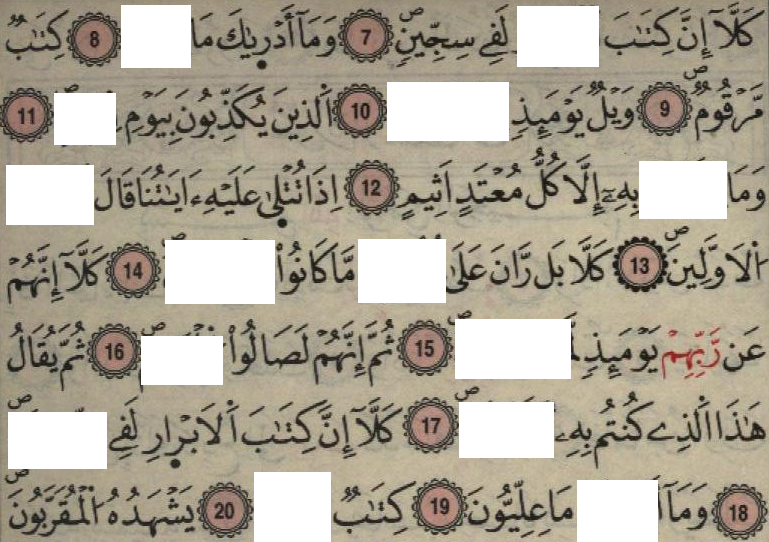 سورة المطفّفين 83 – 36 آية
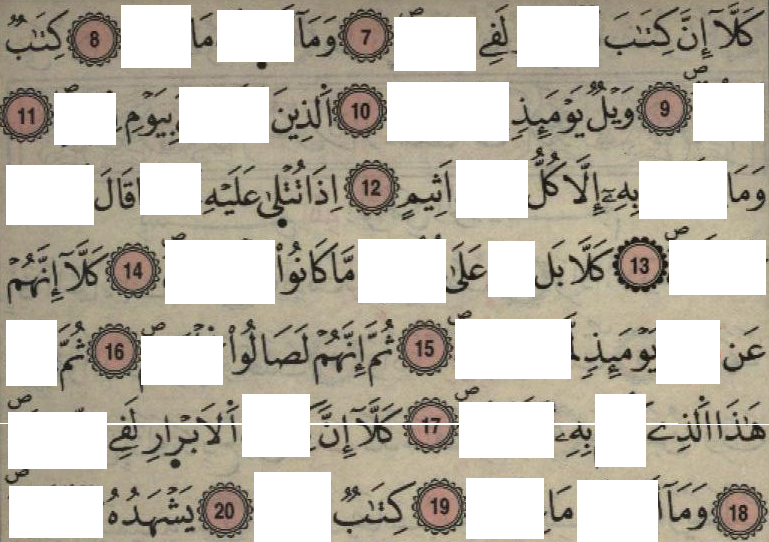 سورة المطفّفين 83 – 36 آية
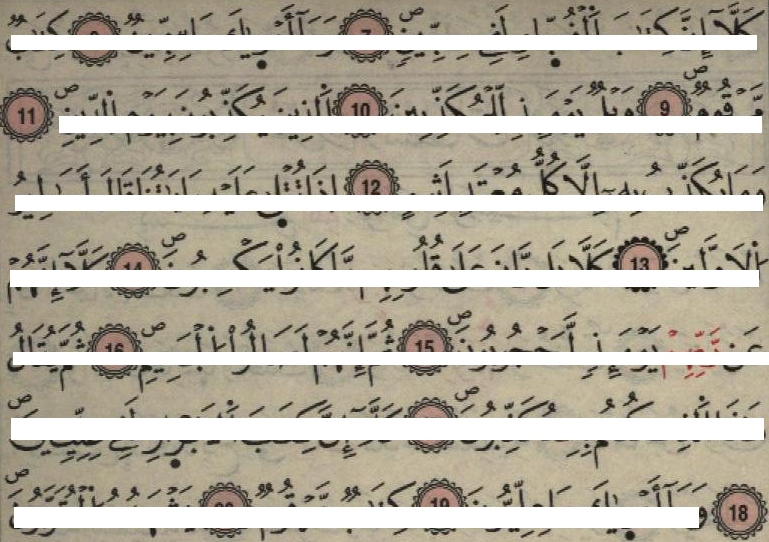 سورة المطفّفين 83 – 36 آية
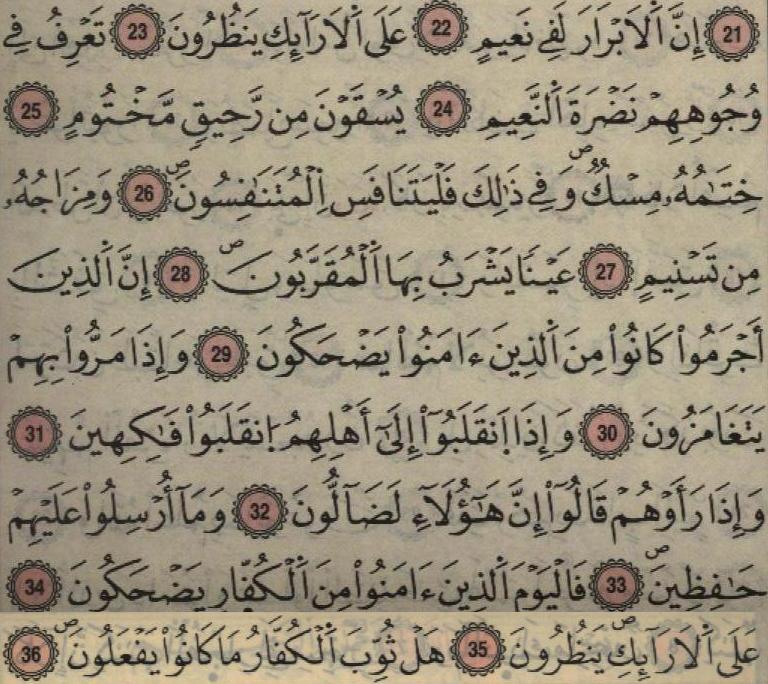 سورة المطفّفين 83 – 36 آية
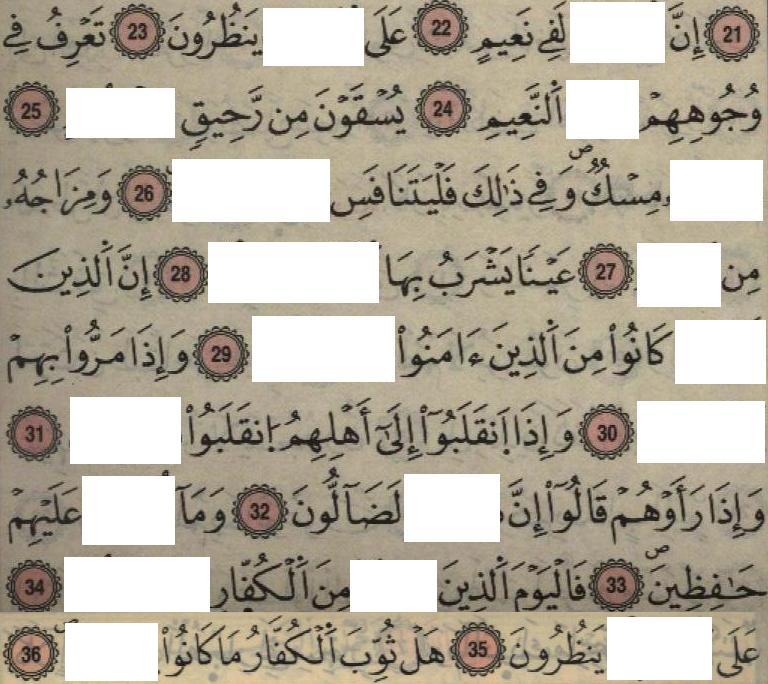 سورة المطفّفين 83 – 36 آية
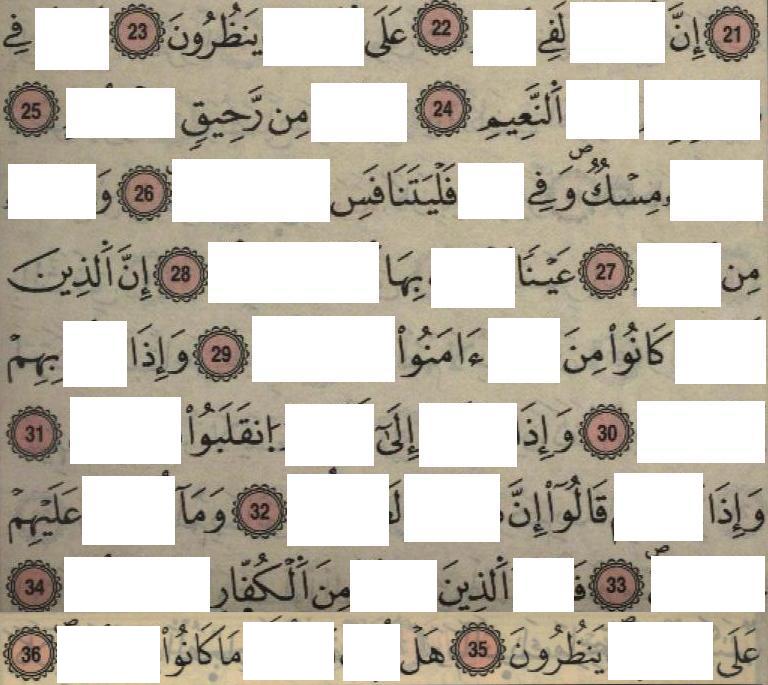 سورة المطفّفين 83 – 36 آية
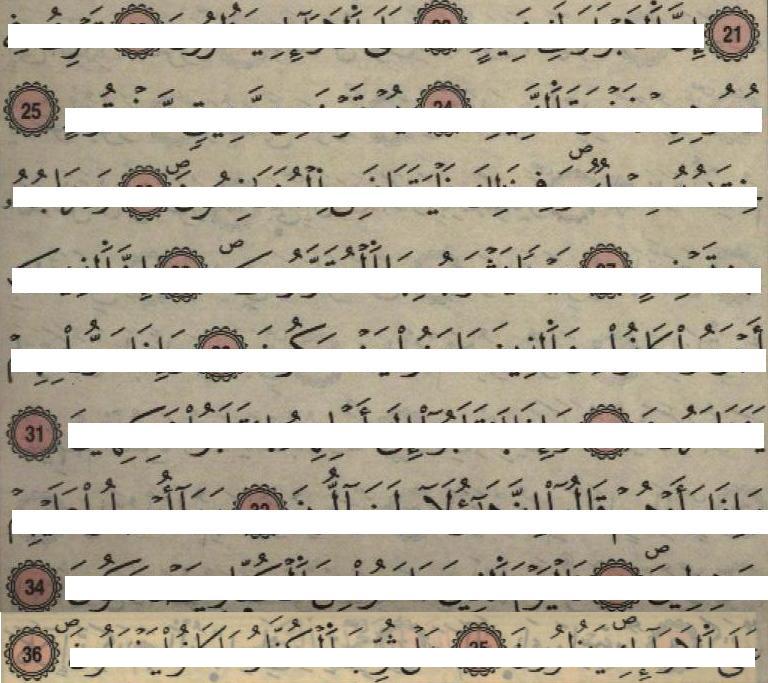